Le valutazioni condotte dal Nuval nel 2025Il Disegno di ricerca relativo alla Valutazione della Politica regionale di sviluppo (PRS) 2021/27 e della Valutazione dello Sviluppo locale integrato e partecipativo (SVLIP)
PR VALLE D’AOSTA FESR 2021-2027
Comitato di Sorveglianza 
Aosta, 27 novembre 2024
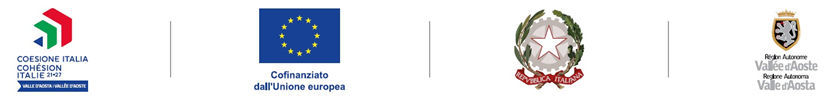 Il PUV e le valutazioni condotte dal Nuval nel 2025
Il Piano Unitario di Valutazione della Politica regionale di sviluppo 2021/27 (PUV) è uno «strumento» che supporta il sistema di programmi, interventi e risorse che concorrono allo sviluppo e, attraverso le valutazioni, contribuisce alla comprensione delle dinamiche trasformative del territorio, della società e dell’economia regionale nel cammino verso gli obiettivi di Agenda 2030.

Il PUV declina – in apposite schede di valutazione – i temi, il perimetro di analisi e i tempi di rilascio dei prodotti valutativi.

La Valutazione della Politica regionale di sviluppo (PRS) 2021/27 e la Valutazione dello Sviluppo locale integrato e partecipativo (SVLIP)  sono tra le valutazioni che il PUV attribuisce direttamente alla conduzione del NUVAL.
 
Il PUV prefigura per queste due valutazioni  un percorso di osservazione e analisi pluriennale, articolato su più domande e prodotti valutativi, al fine di produrre elementi di conoscenza e restituire indicazioni per supportare le politiche in diversi momenti del ciclo di programmazione.

Per ciascuna delle due valutazioni, nel 2025 è previsto il rilascio del primo Report, nel quale saranno affrontate  alcune delle domande valutative che delineano i relativi percorsi di ricerca.
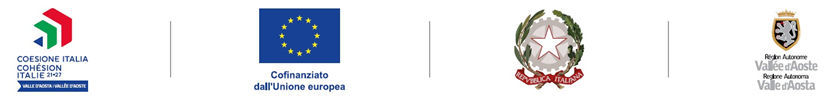 Comitato di Sorveglianza PR FESR 2021/27 - 27 novembre 2024
Le domande valutative individuate per le valutazioni PRS e SVLIP (1/2)
Valutazione PRS
DV1. Quale è il contributo complessivamente apportato al territorio regionale dagli interventi dei PR 2021/27 e CSR 2023/27, del FSC 2021/27, della CTE e delle Aree interne? E quale è il principale contributo specifico del singolo Programma? 
________________________________________________

DV2. Quali sono le complementarietà specifiche (dimensione collettiva) e quelle di insieme (strumenti d’integrazione) sviluppate dai diversi Programmi/linee di finanziamento?

DV3. Qual è il grado di coerenza degli interventi dei PR 2021/27 e CSR 2023/27, del FSC 2021/27, della CTE e delle Aree interne rispetto al contesto regionale e alle sue principali dinamiche?

DV4. Le strategie territoriali hanno tenuto conto delle esigenze/istanze dei territori e dei suoi attori secondo logiche bottom-up?
________________________________________________

DV5. Qual è il contributo dei medesimi programmi/interventi al Green deal europeo? E alla Strategia macroregionale EUSALP?
DV6. Qual è il contributo complessivamente apportato al raggiungimento dei traguardi dell’Agenda 2030 dagli interventi dei PR 2021/27 e CSR 2023/27, dal FSC 2021/27, dalla CTE e dalle Aree interne?
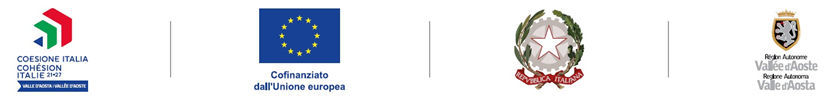 Comitato di Sorveglianza PR FESR 2021/27 - 27 novembre 2024
Le domande valutative individuate per le valutazioni PRS e SVLIP (2/2)
Valutazione SVLIP 
DV1. Secondo quali criteri e logiche (top-down, bottom-up, misto) si è creato il partenariato locale responsabile dell’attuazione delle Strategie territoriali? 
Quale è stato il ruolo della Regione? 
Come (processi, azioni, strumenti) sono state create le sinergie e le complementarietà tra le strategie territoriali e le progettualità̀ pubbliche e private che insistono sull’area della ST? 
E rispetto ai Programmi FESR, FSE+, CTE, FEASR e PNRR?
_______________________________________________
DV2. Quale è stato il valore aggiunto dello sviluppo locale al raggiungimento degli obiettivi specifici del FEASR? Quale è stato il valore aggiunto dello sviluppo locale al raggiungimento degli obiettivi specifici dei PR FESR e FSE+, dei Programmi CTE, nonché́ del PNRR? 

DV3. Quale è stato il contributo dello Sviluppo Locale al miglioramento del capitale sociale nei territori interessati? E il suo contributo rispetto al miglioramento della governance? 
Lo Sviluppo locale ha prodotto un miglioramento dei risultati e della sostenibilità degli interventi realizzati?
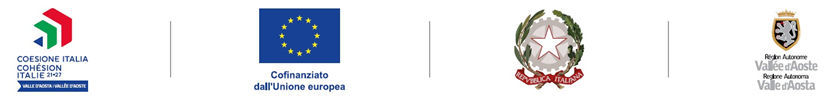 Comitato di Sorveglianza PR FESR 2021/27 - 27 novembre 2024
Le valutazioni PRS e SVLIP e la centralità della domanda valutativa
Per entrambe le valutazioni (PRS e SVLIP) l’esercizio valutativo si concentrerà esclusivamente sulle domande di valutazione che non riguardano misurazione di effetti poiché sarebbe prematuro rispetto all’attuazione dei programmi e degli interventi ricompresi nell’oggetto valutativo.

A seguito di successivi confronti tra i componenti del NUVAL, sono state condivise le linee essenziali dei Disegni di ricerca che guideranno operativamente lo svolgimento delle valutazioni nel corso dell’anno 2025. 

Per esplicitare il percorso di ricerca di ciascuna delle due valutazioni sono state ricostruite tabelle ove, con riferimento a ciascuna domanda di valutazione affrontata nel 2025, sono sintetizzati i contenuti delle schede già allegate al PUV, ampliandone alcune parti per tracciare il perimetro degli elementi necessari all’analisi quali: 

le fonti consultabili o da acquisire, 
i dati ritenuti disponibili o ricostruibili, 
le indagini qualitative di approfondimento, 
i principali strumenti cui si intende fare ricorso per le rilevazioni di campo, 
i metodi di elaborazione, analisi e formulazione del giudizio valutativo, 
le modalità di restituzione e comunicazione degli esiti/risultati.
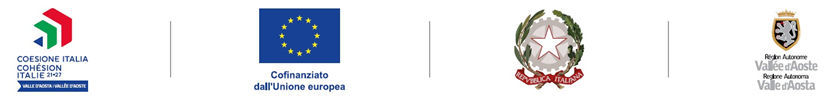 Comitato di Sorveglianza PR FESR 2021/27 - 27 novembre 2024
La Valutazione della PRS 2021/2027
Il piano di analisi che il PUV prospetta per la valutazione della PRS 2021/27 è prioritariamente quello dell’impatto, focalizzandosi sul contributo che le diverse componenti della politica (programmi, piani, strumenti, ecc.) apportano allo sviluppo regionale. 

La valutazione mira a restituire esiti di carattere quali-quantitativo sul conseguimento della strategia e sulle ricadute che si registrano durante e alla chiusura della programmazione, anche con riferimento agli obiettivi di Agenda 2030.

Per ottenere questi esiti, la valutazione richiede un’osservazione delle dinamiche degli effetti e dell’evoluzione dei contesti e della relativa coerenza e complementarietà, che si snoda nel corso del ciclo di programmazione e, difatti, il PUV prevede tre momenti di valutazione: al 2025, al 2027 e al 2029. 

Di conseguenza le domande di valutazione previste dal PUV coprono anche dimensioni diverse e, in particolare, dimensioni che attengono, da un lato, alla complementarietà tra i diversi Programmi della PRS e, dall’altro, alla coerenza tra il contesto regionale (e i suoi attori) e i Programmi stessi. 

Tali dimensioni sono affrontate nella valutazione al 2025 dalle domande valutative DV 2, DV 3 e DV 4.
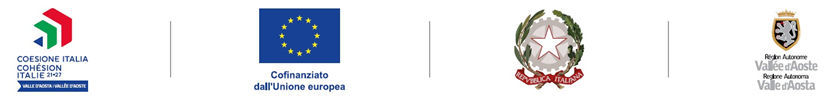 Comitato di Sorveglianza PR FESR 2021/27 - 27 novembre 2024
La Valutazione della PRS 2021/2027  DV2. Quali sono le complementarietà specifiche (dimensione collettiva) e quelle di insieme (strumenti d’integrazione) sviluppate dai diversi Programmi/linee di finanziamento?
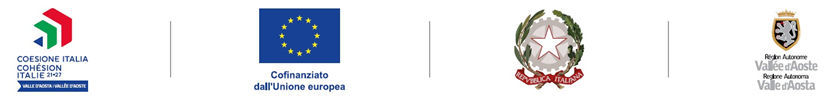 Comitato di Sorveglianza PR FESR 2021/27 - 27 novembre 2024
La Valutazione della PRS 2021/2027  DV3. Qual è il grado di coerenza degli interventi dei PR 2021/27 e CSR 2023/27, del FSC 2021/27, della CTE e delle Aree interne rispetto al contesto regionale e alle sue principali dinamiche?
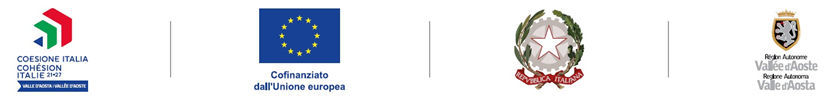 Comitato di Sorveglianza PR FESR 2021/27 - 27 novembre 2024
La Valutazione della PRS 2021/2027  DV4. Le strategie territoriali hanno tenuto conto delle esigenze/istanze dei territori e dei suoi attori secondo logiche bottom-up?
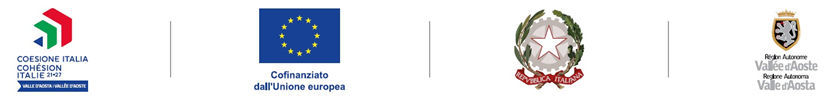 Comitato di Sorveglianza PR FESR 2021/27 - 27 novembre 2024
La Valutazione della PRS 2021/2027  cronoprogramma
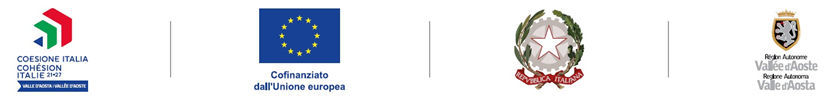 Comitato di Sorveglianza PR FESR 2021/27 - 27 novembre 2024
La Valutazione dello Sviluppo Locale Integrato e Partecipativo (SVLIP)
Il Regolamento (UE) 2021/1060 evidenzia come lo sviluppo territoriale integrato è rafforzato e promosso mediante lo sviluppo locale di tipo partecipativo, denominato «Leader» nell’ambito del Fondo europeo agricolo per lo sviluppo rurale (FEASR) o altri strumenti territoriali a sostegno di iniziative elaborate dallo Stato membro, tra queste per l'Italia la Strategia Nazionale Aree Interne (SNAI), operativa in RAVDA a partire dalla programmazione 2014-20.

La Valutazione SVLIP ha l'obiettivo di evidenziare il contributo e il valore aggiunto delle Strategie Territoriali in relazione alla PRS e, più in generale, allo sviluppo sostenibile del territorio regionale.
 
l'attenzione è sul contributo dello SVLIP al raggiungimento degli obiettivi dei Programmi a cofinanziamento europeo e su come la presenza di Strategie Territoriali (ST) possa sviluppare effetti positivi sull'attuazione della PRS. 

Il valore aggiunto dello SVLIP a livello regionale potrà essere valutato rispetto al miglioramento del capitale sociale,  al miglioramento della governance e al contributo a risultati e impatti dei Programmi.
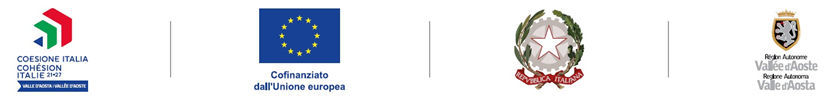 Comitato di Sorveglianza PR FESR 2021/27 - 27 novembre 2024
La Valutazione dello Sviluppo Locale Integrato e Partecipativo (SVLIP)
La valutazione SVLIP è fortemente correlata alla Valutazione PRS 2021-27 e alla Valutazione per le Coalizioni Locali (altro prodotto valutativo previsto dal PUV) e il PUV definisce un percorso di ricerca articolato in due momenti al 2025 e al 2029:

nel Report 2025 si analizzano i processi e i meccanismi alla base dei partenariati delle Strategie Territoriali operative in VdA, per comprendere come i partenariati abbiano contribuito alla creazione e all'attuazione delle Strategie stesse;

nel Report 2029 sarà valutato il contributo e il valore aggiunto dello SVLIP nel processo di sviluppo regionale FESR, FSE+, FEASR, nonché agli investimenti realizzati attraverso i fondi CTE e PNRR. 

La valutazione SVLIP 2025 si focalizzerà sulla DV 1:
esaminando le logiche e i meccanismi sottesi al funzionamento di ST e partenariato e 
costruendo le basi conoscitive e funzionali alla valutazione degli impatti 
(prevista nel Report 2029 con due ulteriori domande valutative: DV2 e DV3).
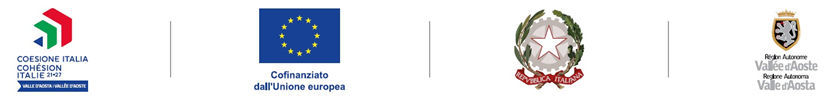 Comitato di Sorveglianza PR FESR 2021/27 - 27 novembre 2024
La Valutazione dello Sviluppo Locale Integrato e Partecipativo (SVLIP)DV1. Secondo quali criteri e logiche (top-down, bottom-up, mixed) si è creato il partenariato locale responsabile dell’attuazione delle Strategie territoriali? Quale è stato il ruolo della Regione? Come (processi, azioni, strumenti) sono state create le sinergie e le complementarietà tra le strategie territoriali e le progettualità pubbliche e private che insistono sull’area della ST? E rispetto ai Programmi FESR, FSE+, CTE, FEASR e PNRR?
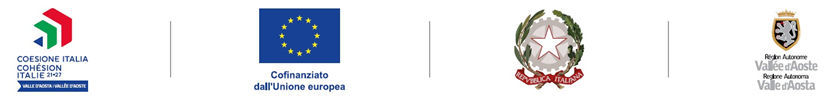 Comitato di Sorveglianza PR FESR 2021/27 - 27 novembre 2024
La Valutazione dello Sviluppo Locale Integrato e Partecipativo (SVLIP)cronoprogramma
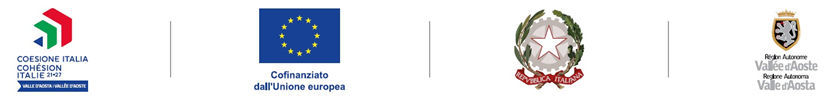 Comitato di Sorveglianza PR FESR 2021/27 - 27 novembre 2024
i prossimi passi
L’attività relativa alle Valutazioni PRS e SVLIP è ormai entrata nella fase operativa e i componenti esterni NUVAL stanno attualmente procedendo a definire i passi per l’acquisizione delle fonti primarie e secondarie a supporto dell’analisi e sviluppare i relativi strumenti di indagine e analisi valutativa.
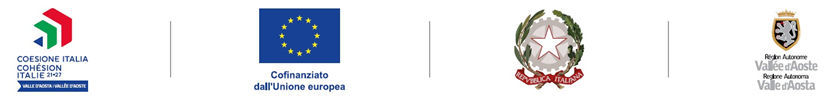 Comitato di Sorveglianza PR FESR 2021/27 - 27 novembre 2024
PR VALLE D’AOSTA FESR 2021-2027
GRAZIE PER L’ATTENZIONE

Fabrizio Scotti
Componente esterno NUVAL
Comitato di Sorveglianza 27 novembre 2024
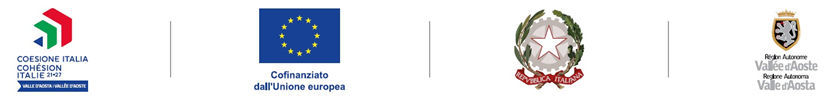 Comitato di Sorveglianza PR FESR 2021/27 - 27 novembre 2024